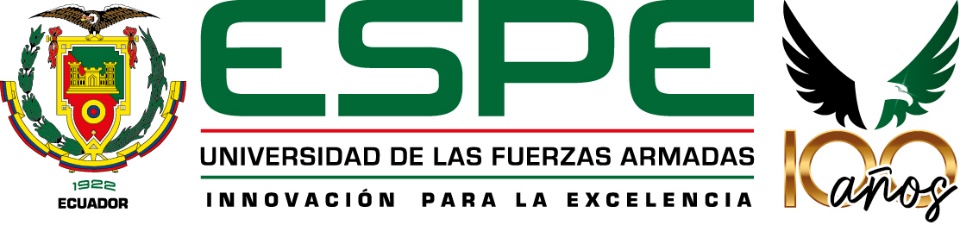 DEPARTAMENTO DE CIENCIAS DE LA TIERRA Y DE LA CONSTRUCCIÓN
 CARRERA DE INGENIERÍA CIVIL

 
“METODOLOGÍA DE PROCESOS QUE PERMITA OPTIMIZAR LA RESILIENCIA ESTÁTICA Y DINÁMICA EN LA CONFORMACION, CONTROL Y MONITOREO DE TERRAPLENES DE RELLENO APLICADO A CORREDORES VIALES”





MARZO 2022
AUTORES: Sr. Velásquez Jami, Diego Nicolás.
	   Sr. Guachilema Puente, Mario Alejandro.
	   Sr. González Quesada, Axel Joel
	   Sr. Soria Vásquez, Erick Wladimir
	   Srta. Casa Toctaguano, Tania Gissela
DIRECTOR: Ing. Morales Muñoz Byron Omar MSc.
MIEMBROS DEL TRIBUNAL: 
Ing. Aldás Vaca Maribel Alexandra.
Ing. Bonifaz García Hugo Fabián
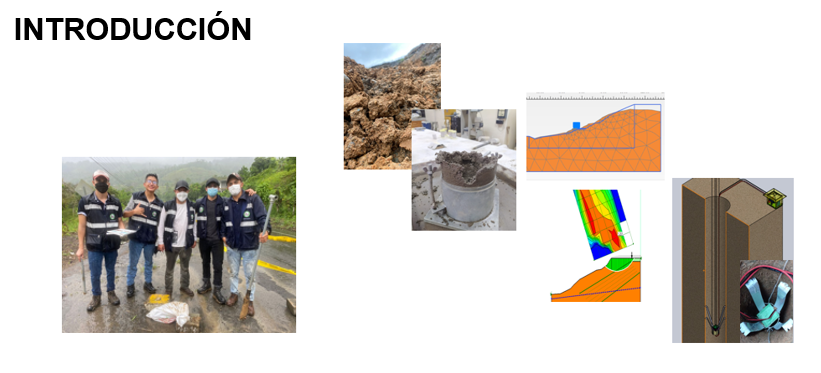 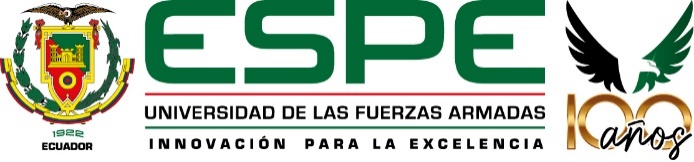 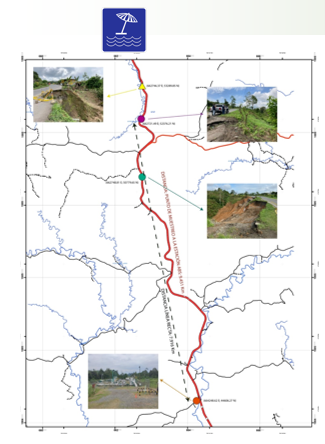 PROBLEMA DE INVESTIGACIÓN
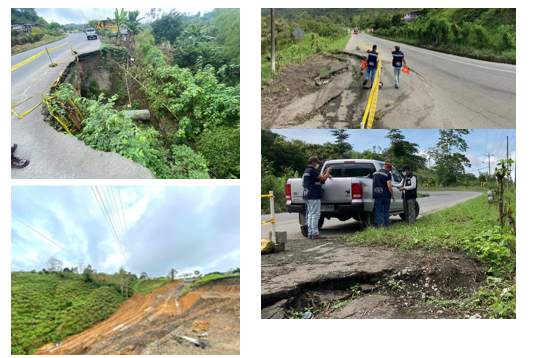 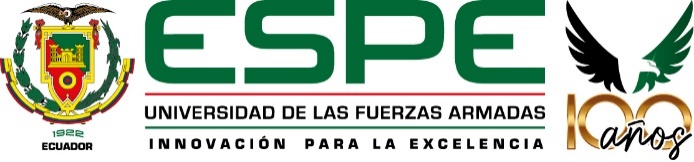 OBJETIVO ESPECÍFICO 1
Elaborar ensayos de laboratorio que permitan evaluar las características físicas y mecánicas que forman parte del cuerpo del terraplén.
Sr. Velásquez Jami, Diego Nicolás
Sr. Guachilema Puente, Mario Alejandro
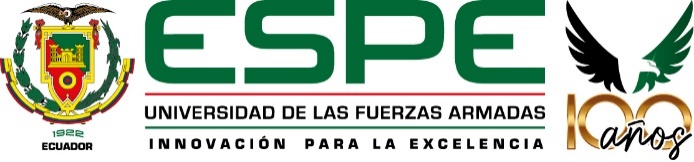 Situación Geográfica
Quinindé – Esmeraldas - Ecuador
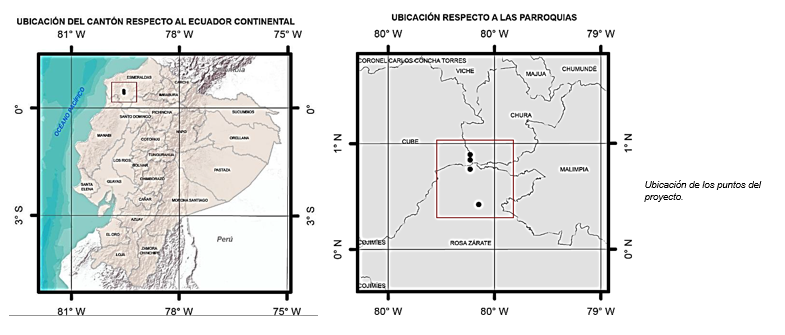 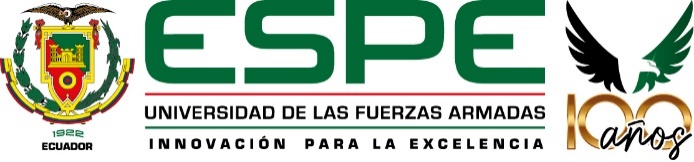 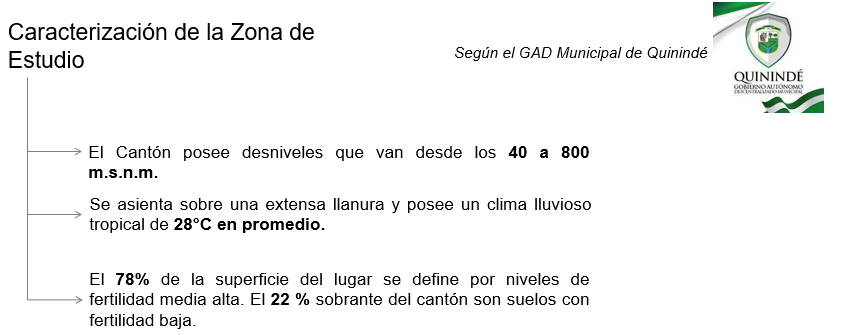 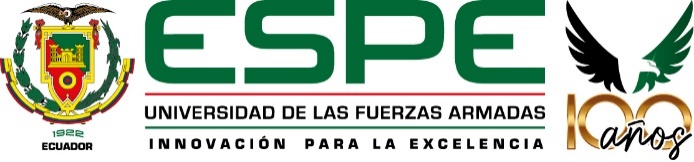 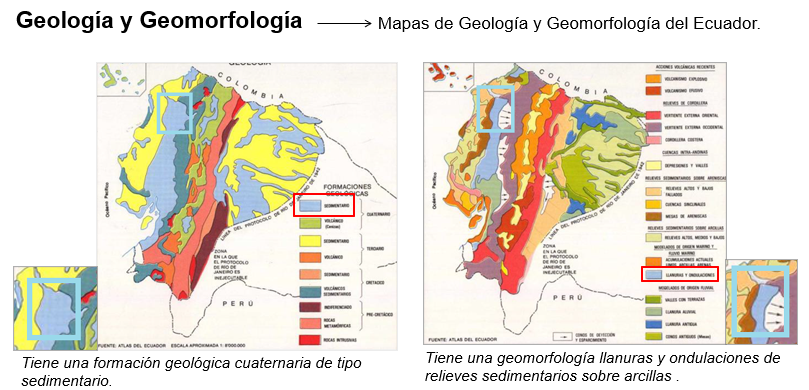 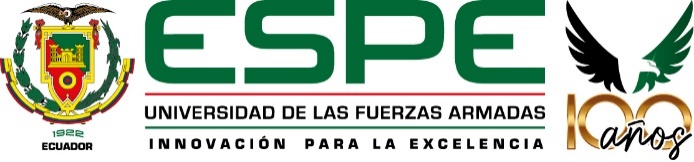 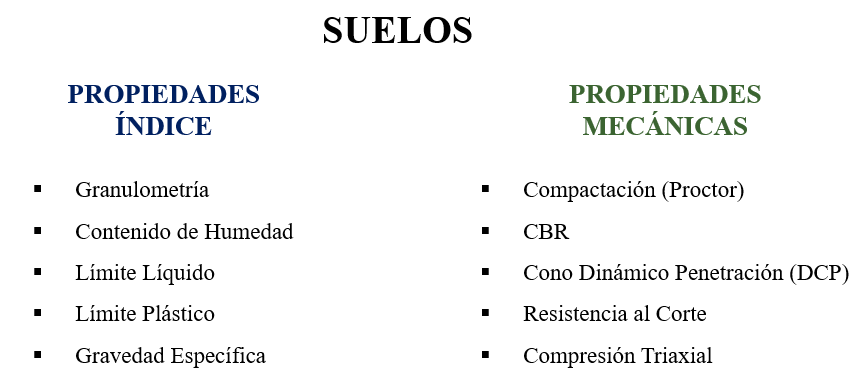 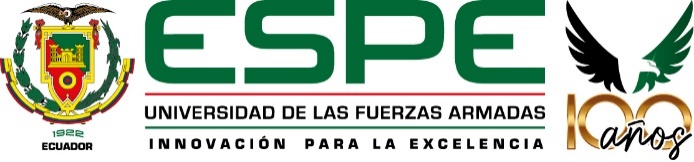 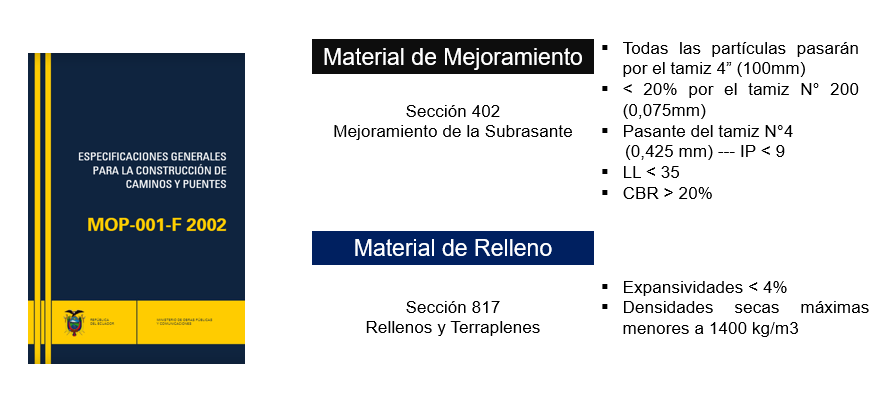 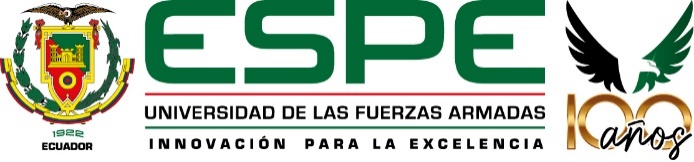 Material de Mejoramiento
Análisis Granulométrico por Tamizado
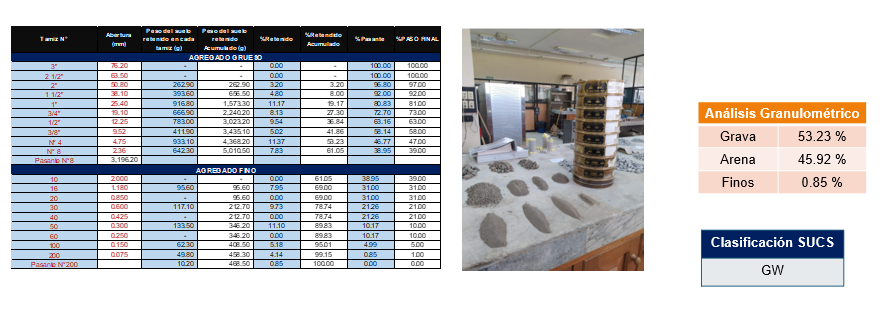 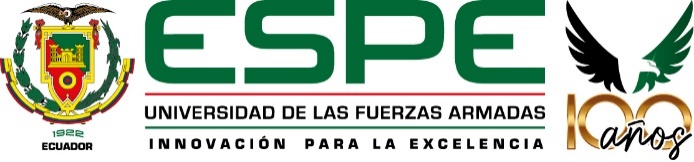 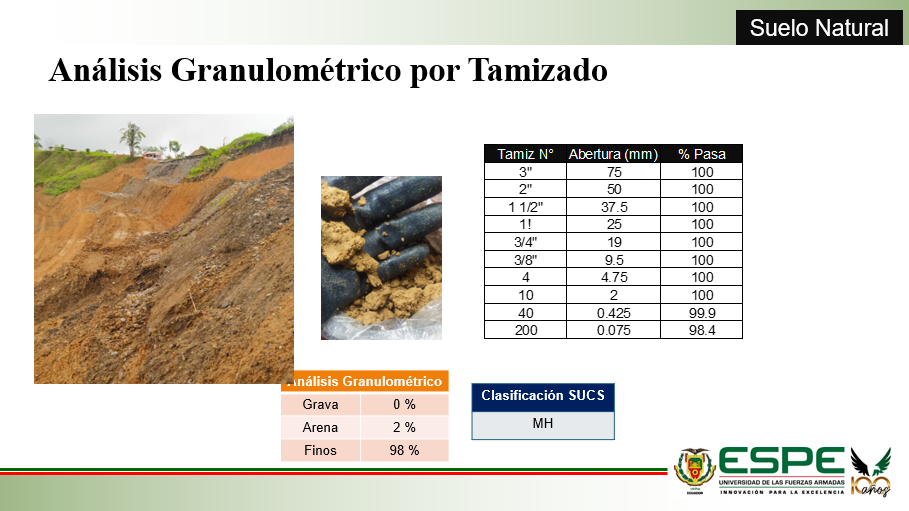 Suelo Natural
Análisis Granulométrico por Hidrómetro
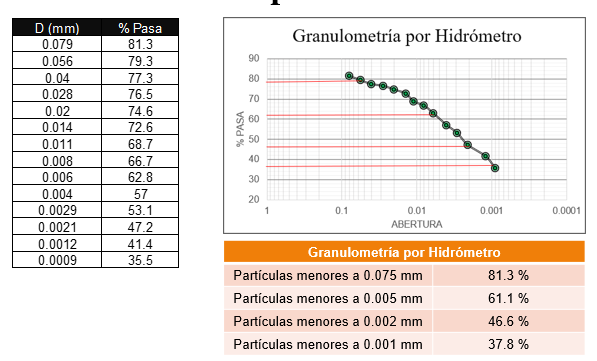 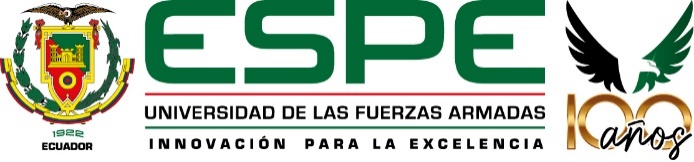 Contenido de Humedad
ASTM D2216
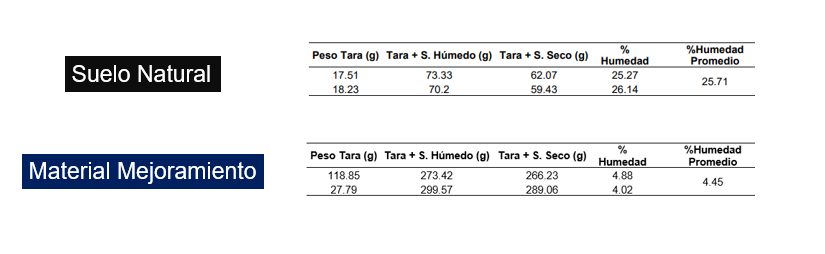 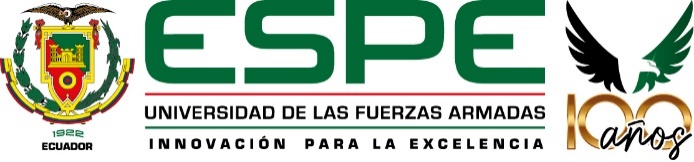 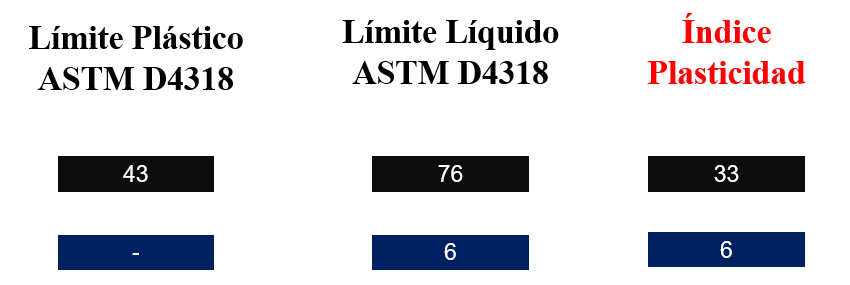 Suelo Natural
Material Mejoramiento
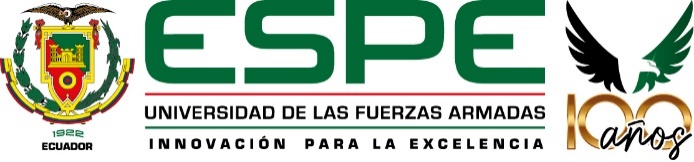 Gravedad Específica
ASTM D4318
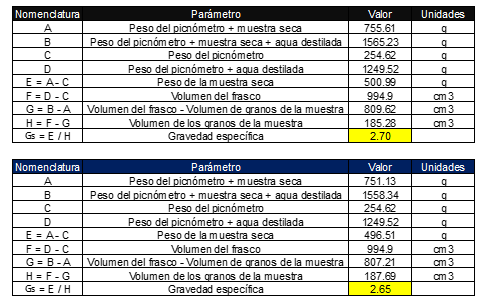 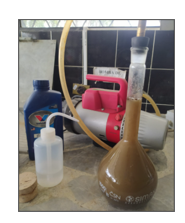 Suelo Natural
Material Mejoramiento
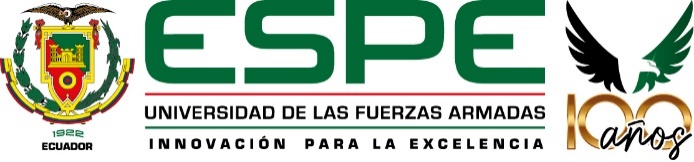 Ensayo Compactación
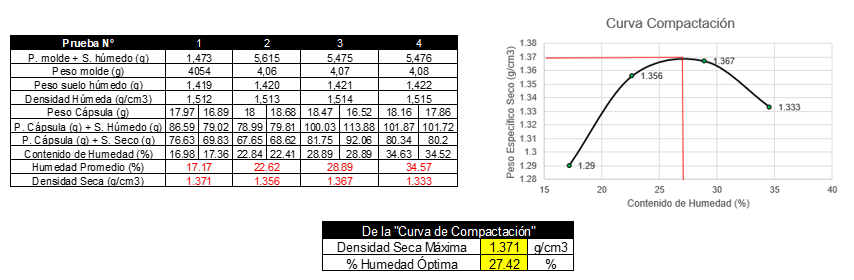 Suelo Natural
Material Mejoramiento
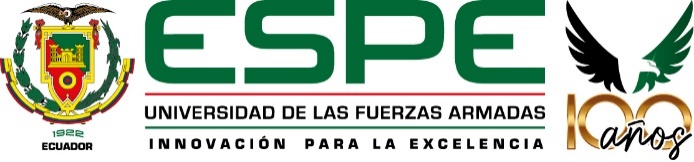 Ensayo Compactación
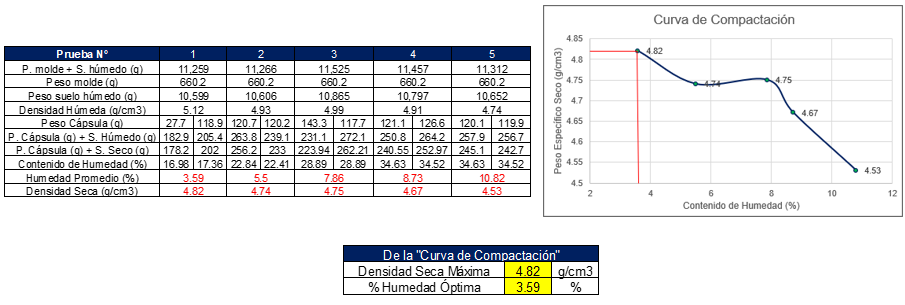 Suelo Natural
Material Mejoramiento
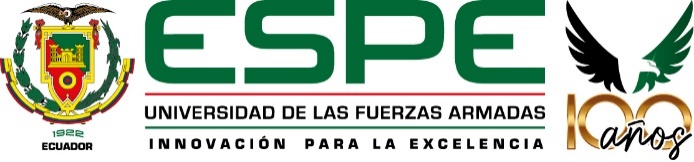 Relación de Soporte de California
CBR
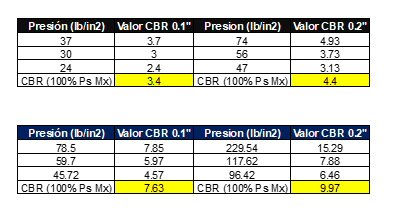 Suelo Natural
Material Mejoramiento
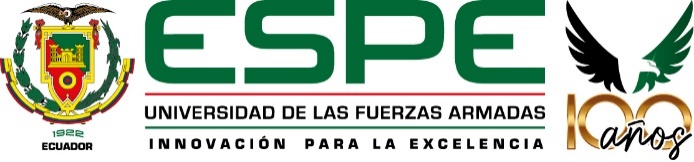 Correlación DCP y CBR
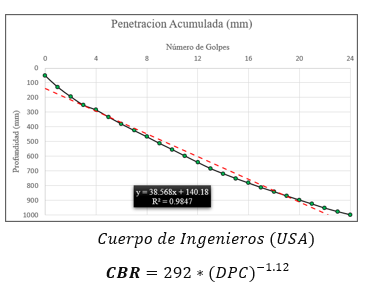 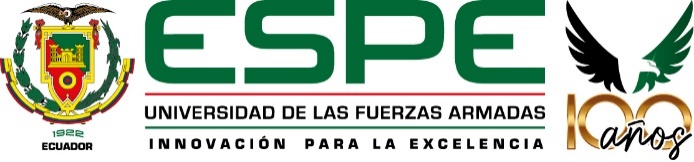 Determinación del Módulo de Elasticidad E, en función del CBR
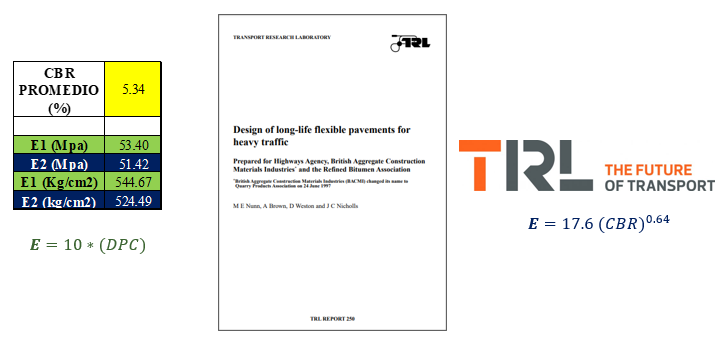 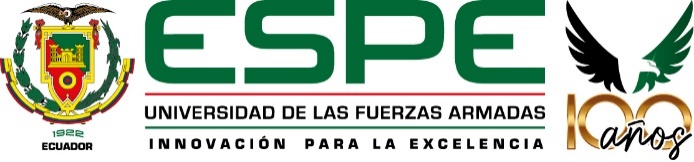 Conclusiones
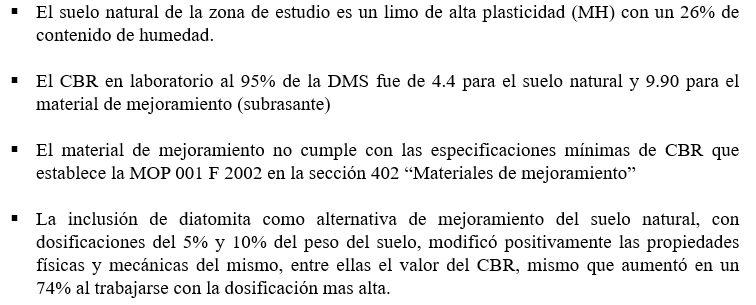 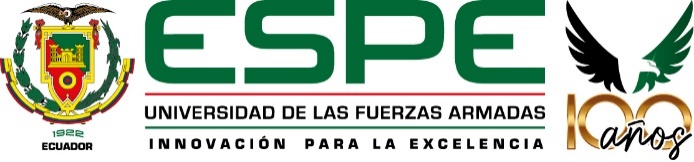 Recomendaciones
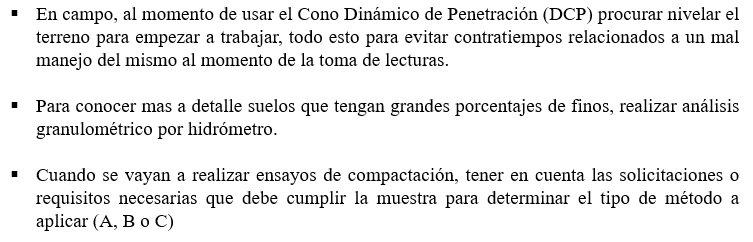 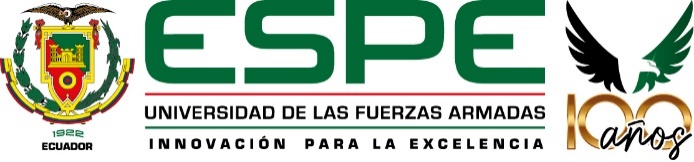 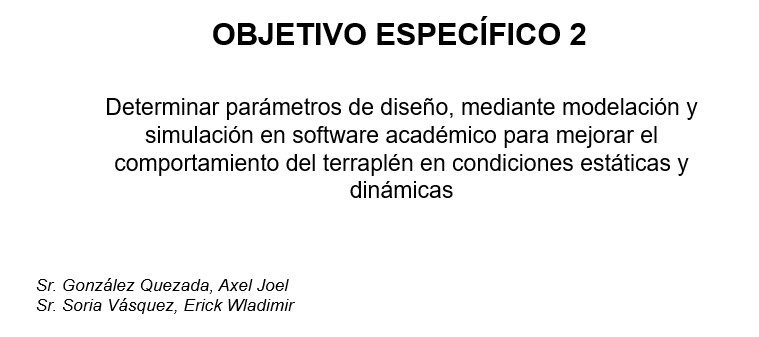 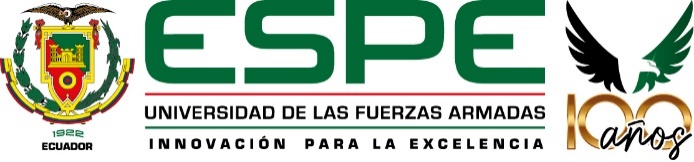 Marco teórico
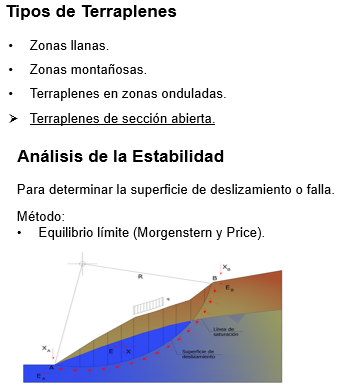 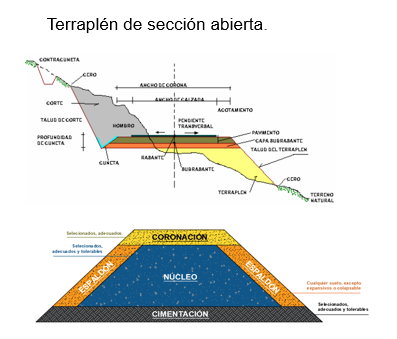 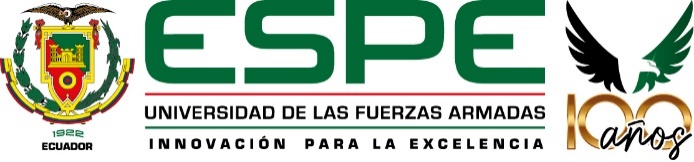 Metodología
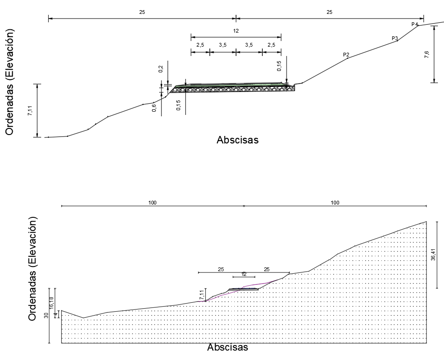 Evaluación de un terraplén de relleno del corredor vial E20
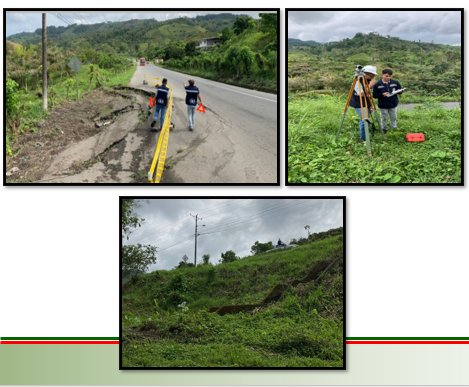 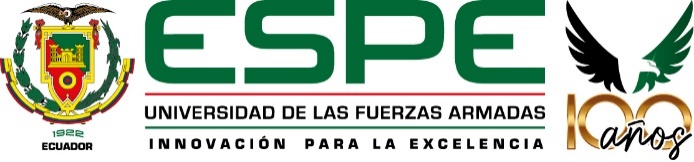 Metodología
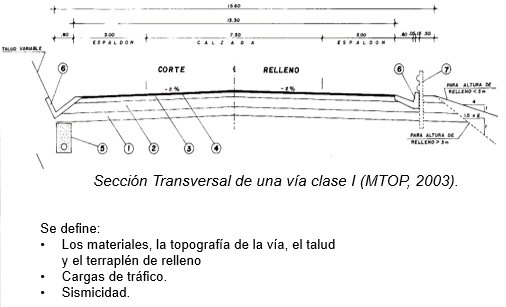 Evaluación de un terraplén de relleno del corredor vial E20 (Clase I)
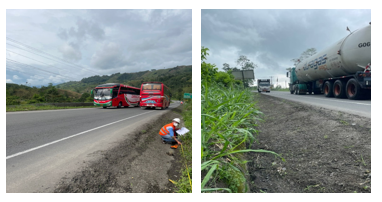 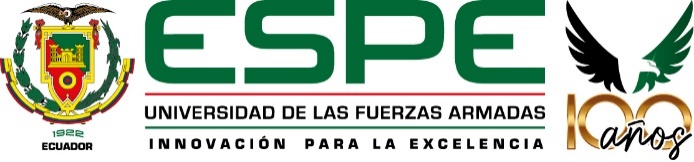 Modelación con GeoStudio 2018 R2
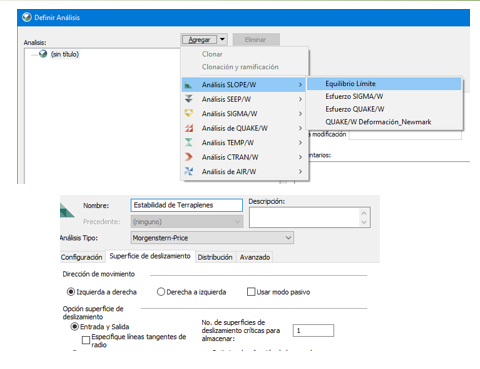 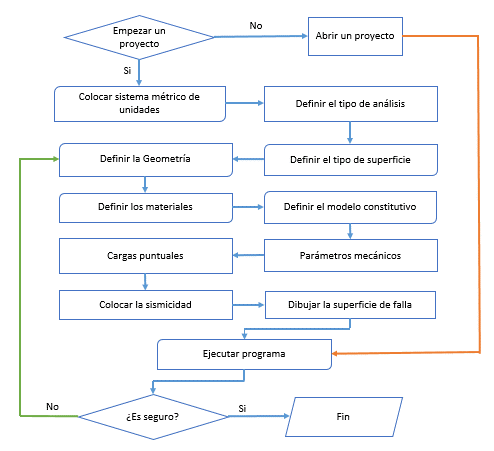 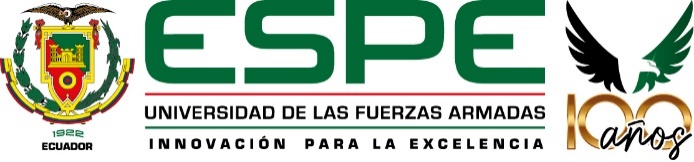 Modelación con GeoStudio 2018 R2
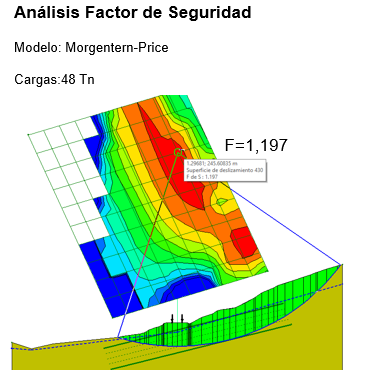 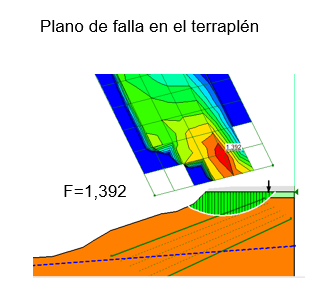 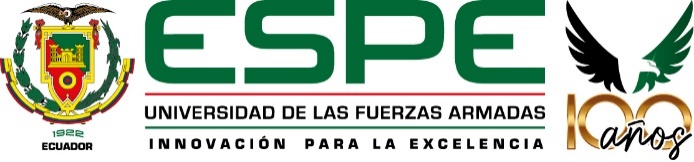 Modelación con GeoStudio 2018 R2
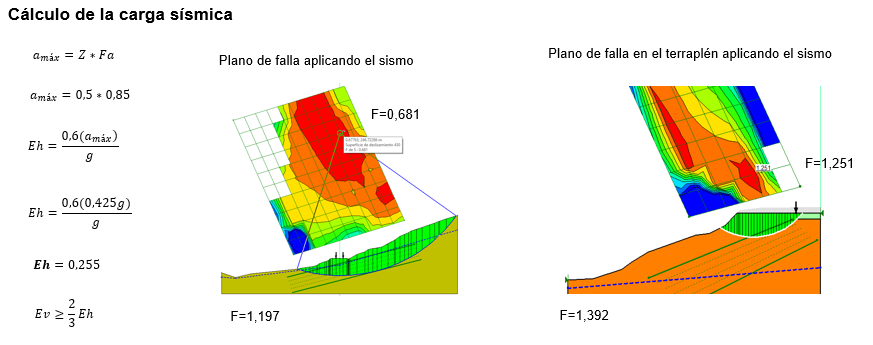 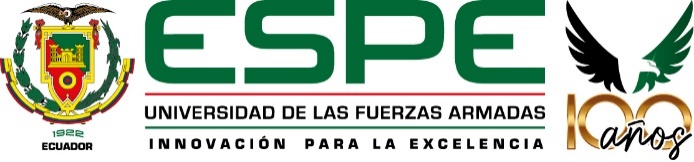 Modelación con PLAXIS 2D -V20
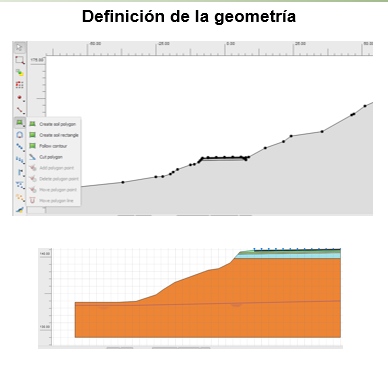 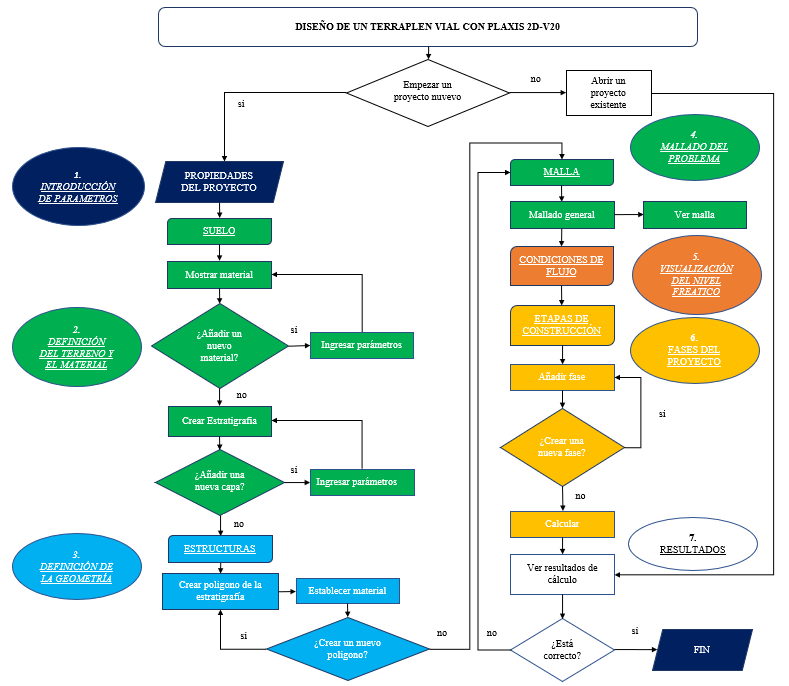 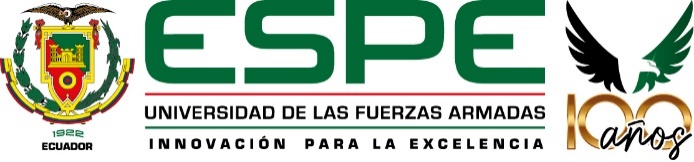 Modelación con  PLAXIS 2D -V20
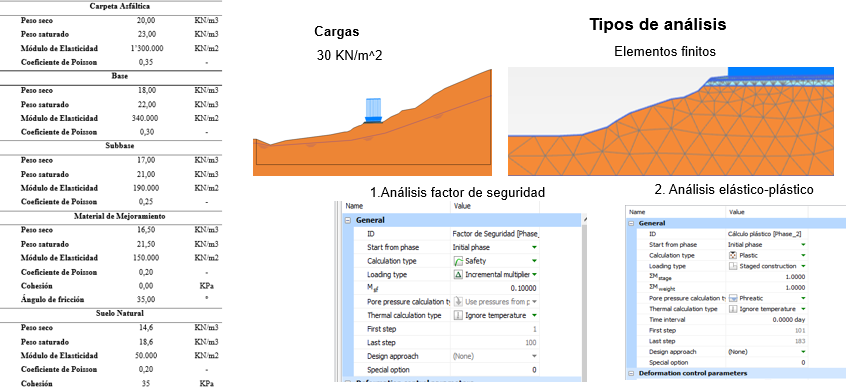 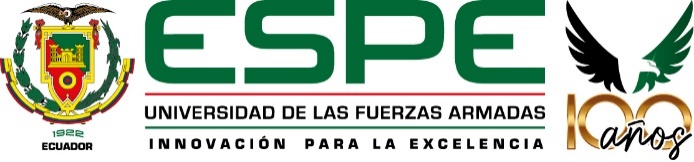 Modelación con PLAXIS 2D -V20
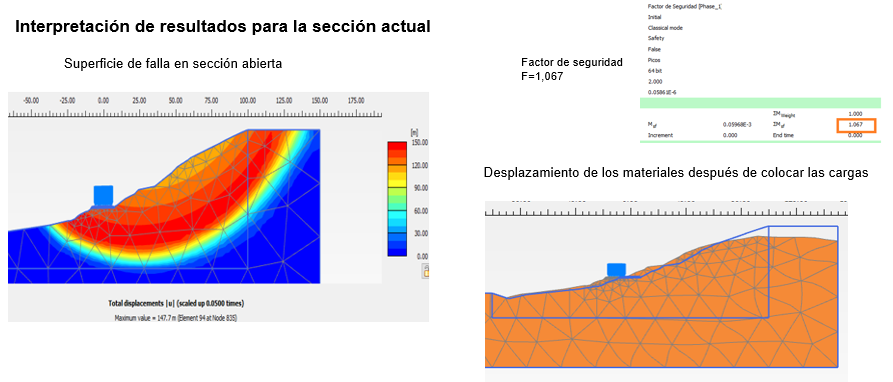 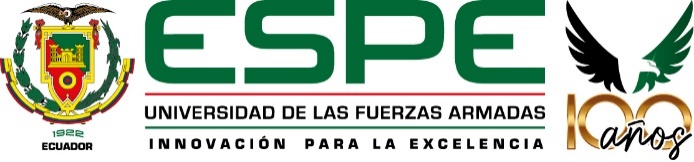 Modelación con PLAXIS 2D -V20
Interpretación de resultados para la sección actual
Desplazamiento de los materiales de la estructura del pavimento y del terraplén
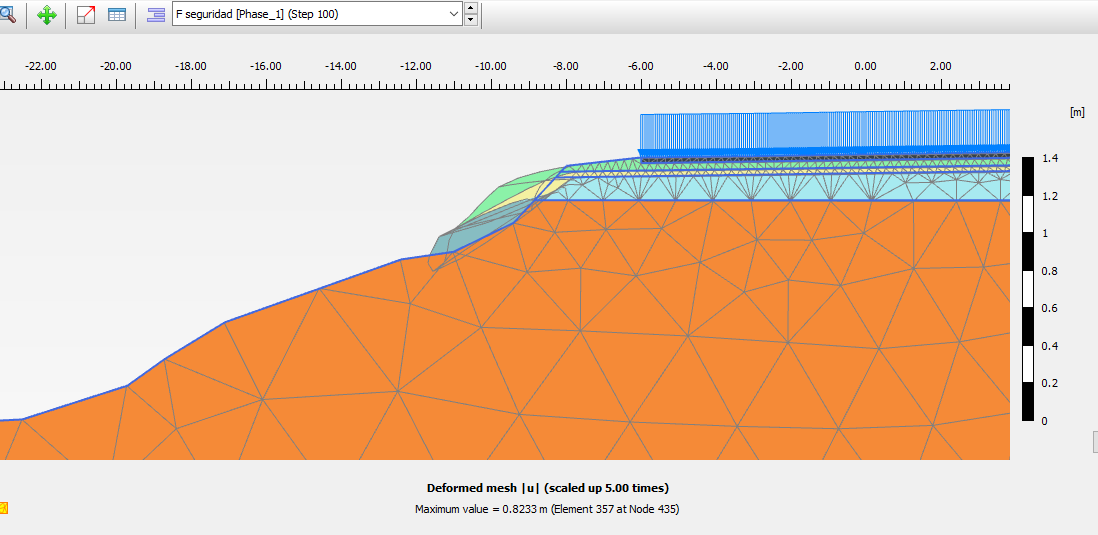 Desplazamientos verticales de los materiales
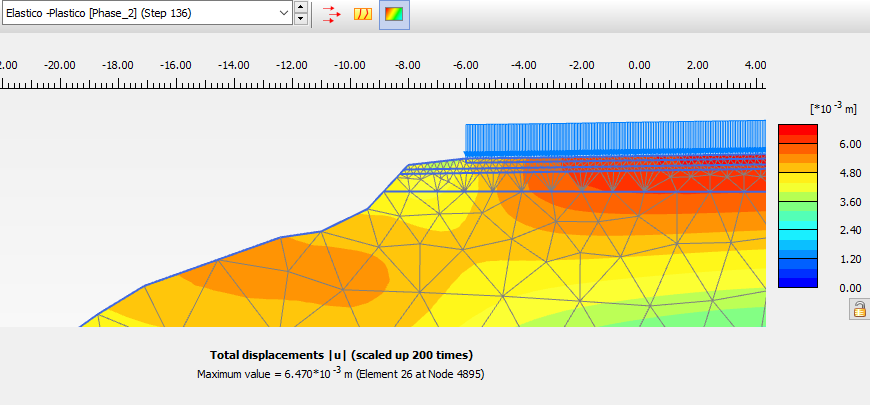 Deformación máxima probable en el análisis elástico-plástico
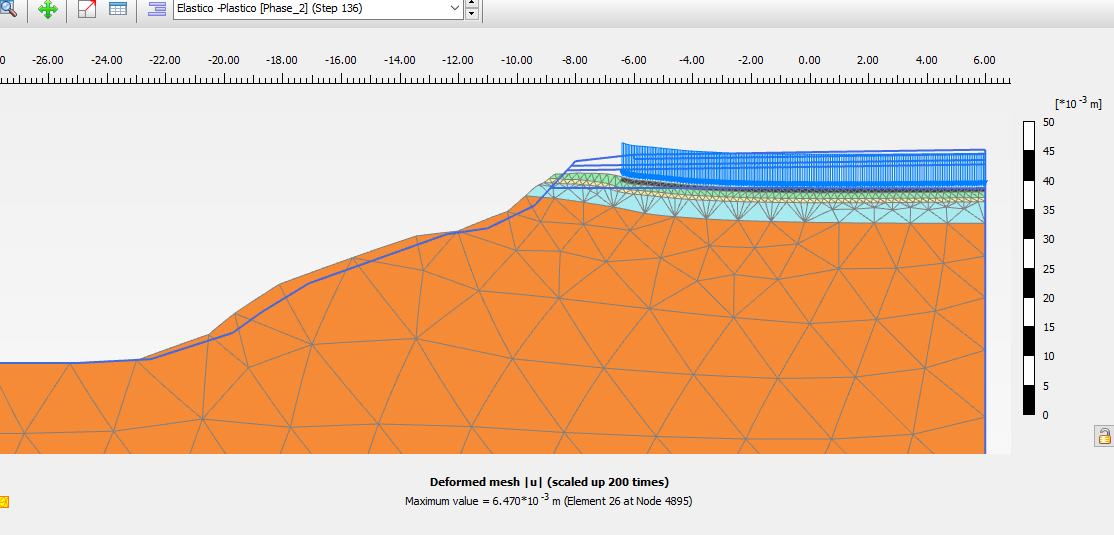 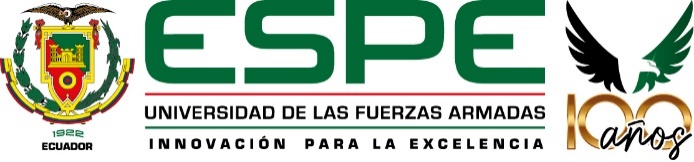 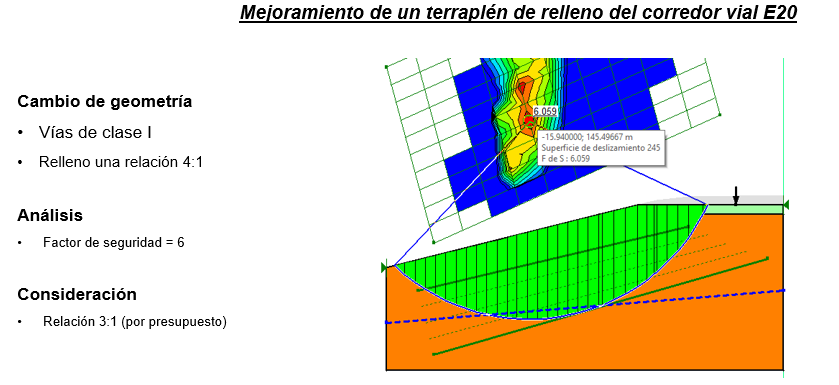 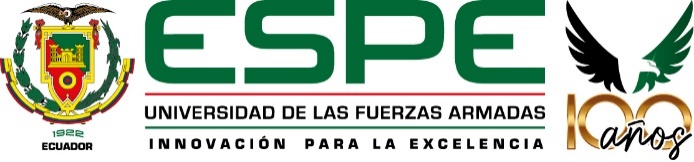 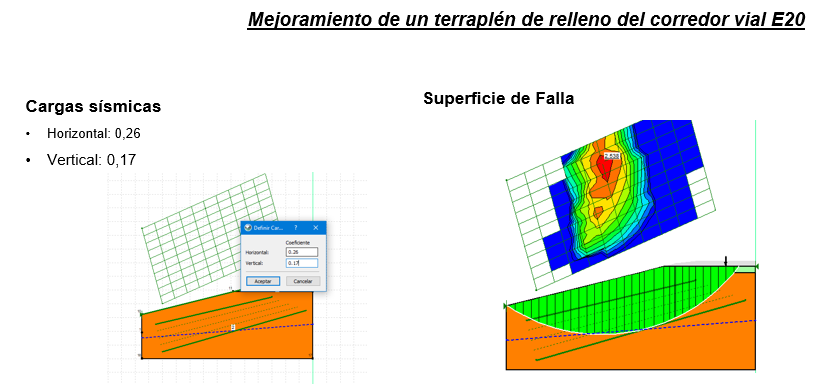 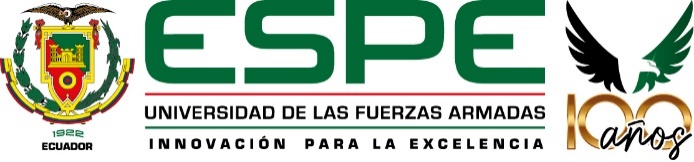 Mejoramiento de un terraplén de relleno del corredor vial E20
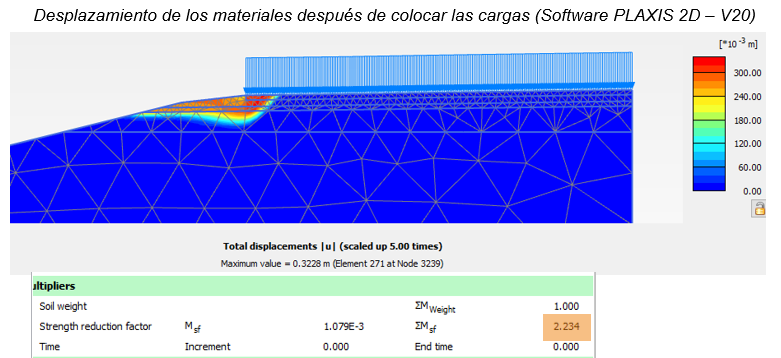 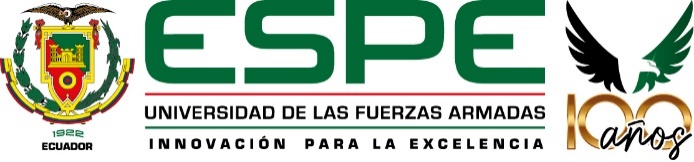 Mejoramiento de un terraplén de relleno del corredor vial E20
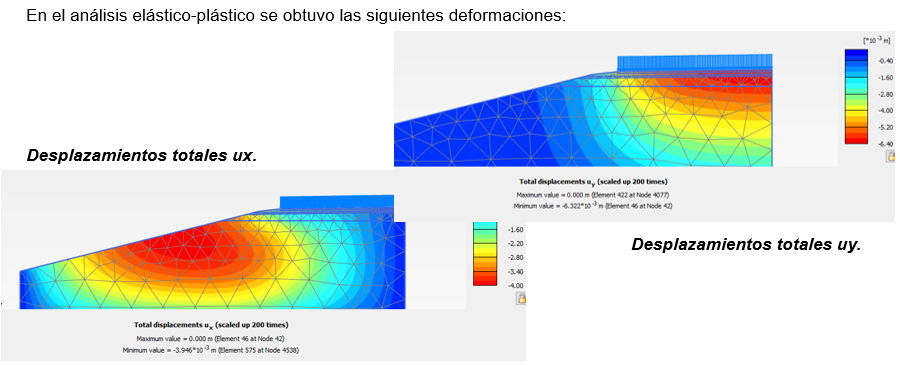 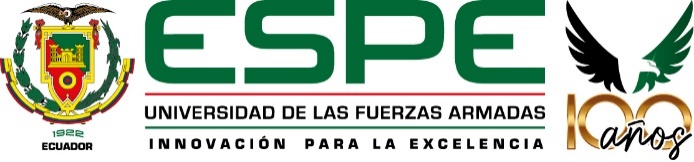 Mejoramiento de la subrasante con diatomita
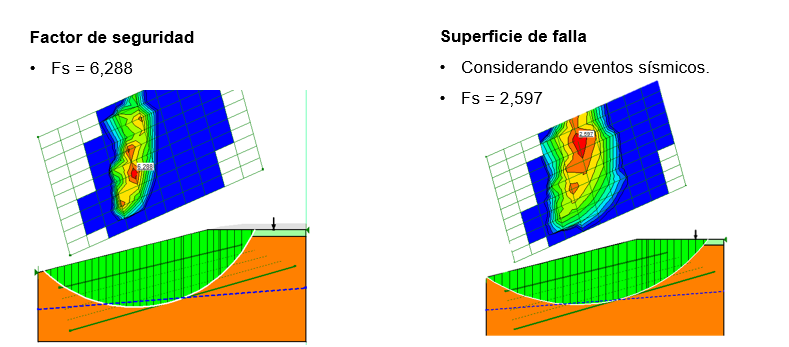 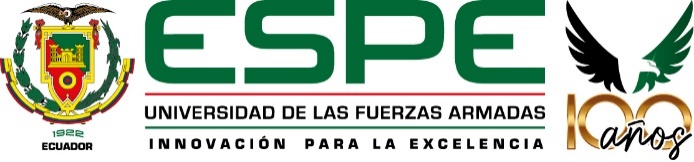 Mejoramiento de la subrasante con diatomita
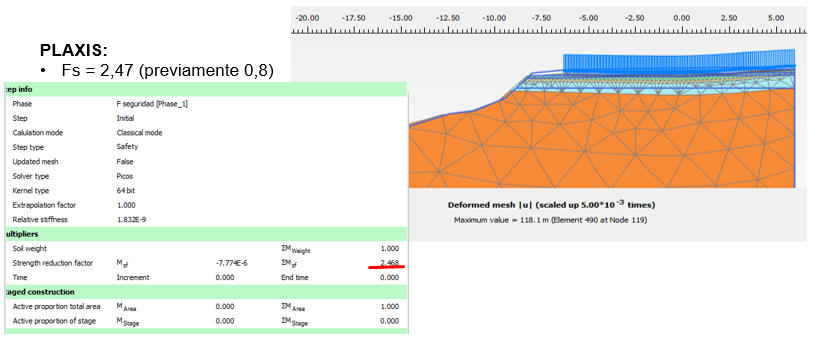 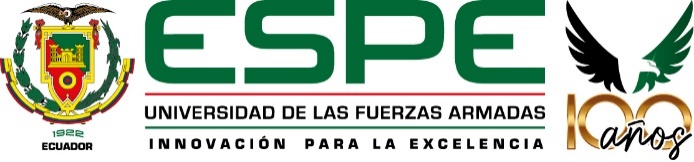 Drenaje (Propuesta de Diseño de Muros de Gaviones Autodrenante)
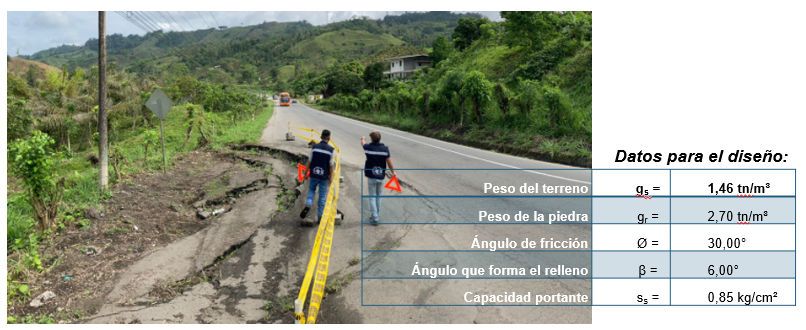 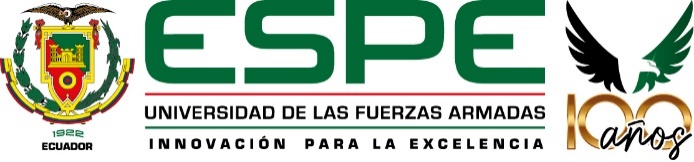 Drenaje (Propuesta de Diseño de Muros de Gaviones Autodrenante)
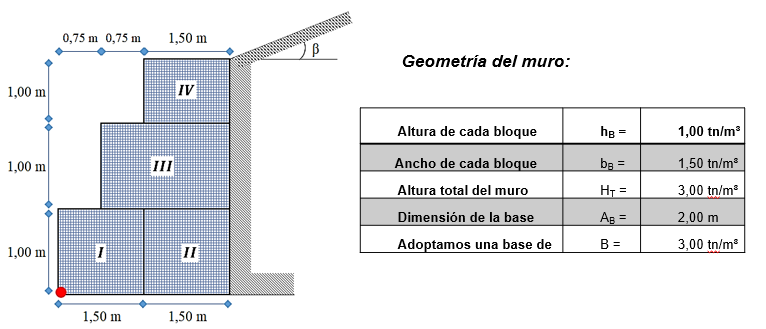 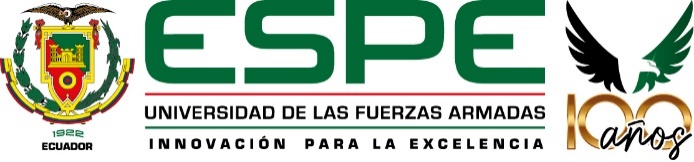 Drenaje (Propuesta de Diseño de Muros de Gaviones Autodrenante)
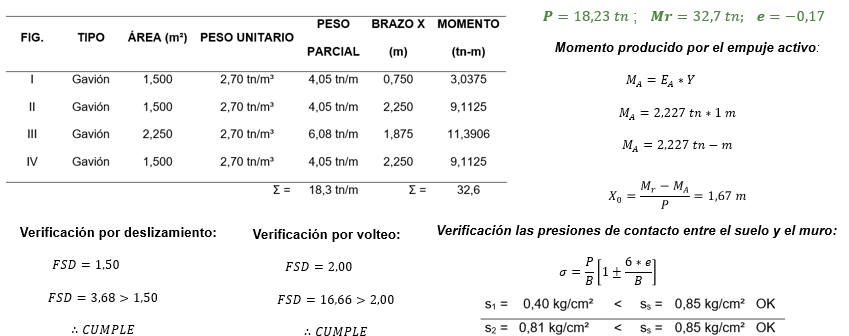 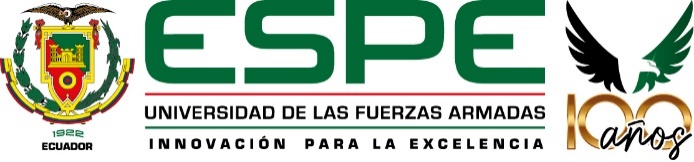 Conclusiones
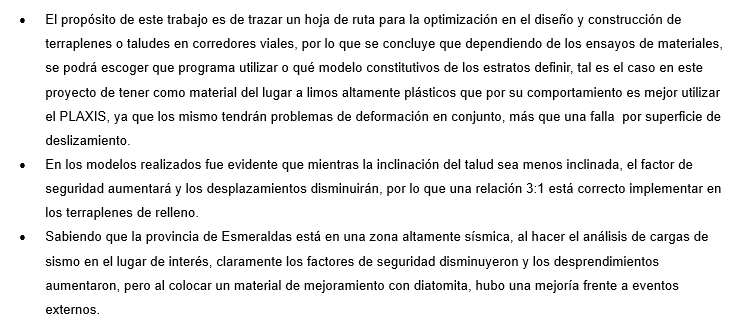 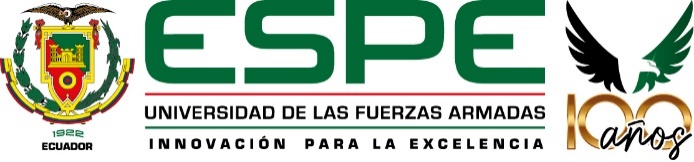 Recomendaciones
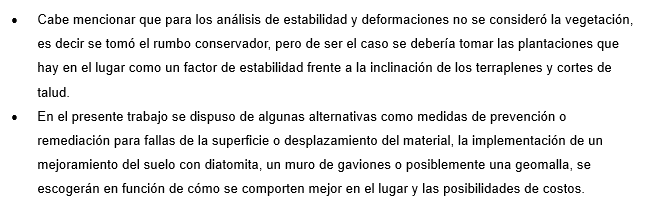 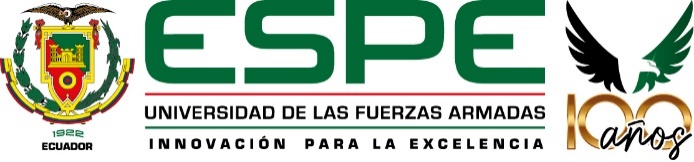 OBJETIVO ESPECÍFICO 3
Elaborar asentómetros para el monitoreo y control de terraplenes, mediante el uso de equipos e instrumentación de inteligencia artificial.
Srta. Casa Toctaguano, Tania Gissela
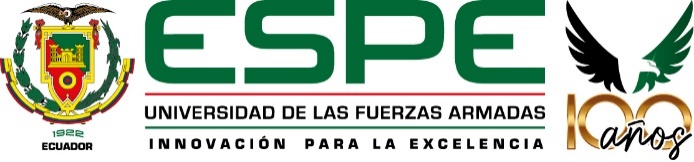 Propuesta de elaboración del equipo
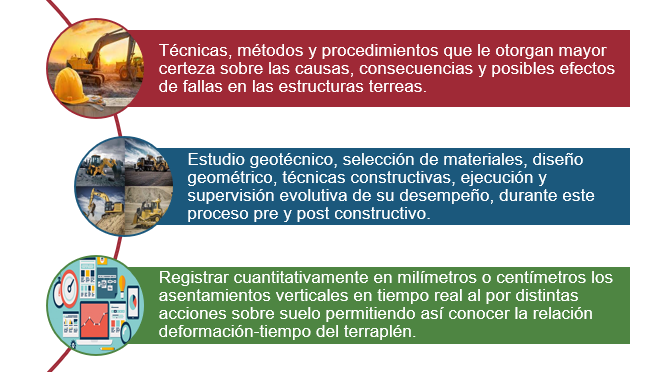 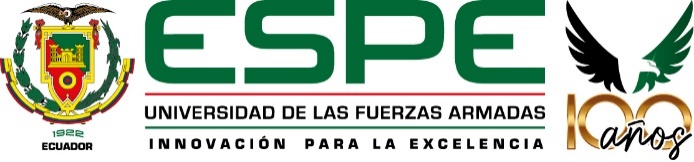 Principio de funcionamiento
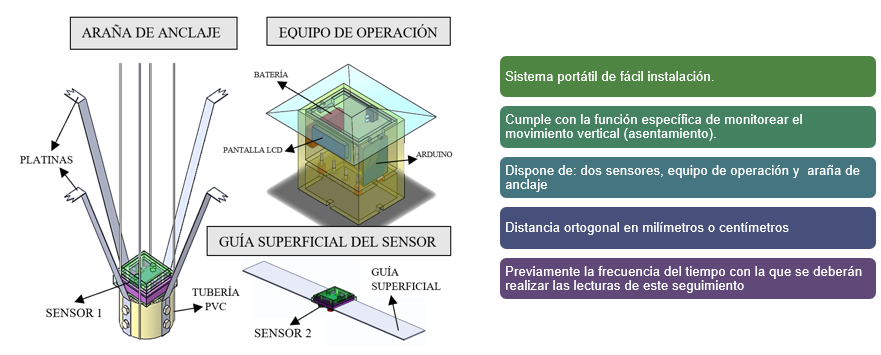 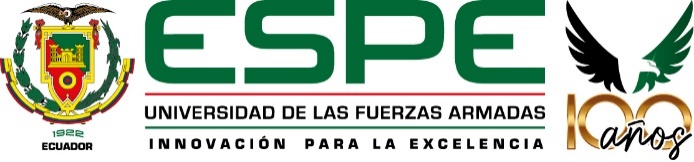 Equipo de operación
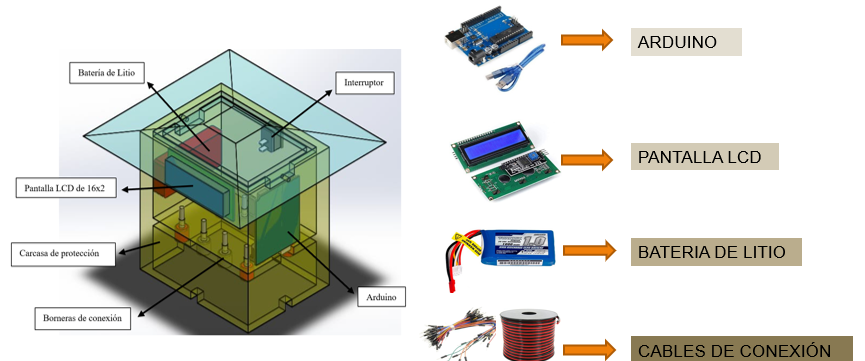 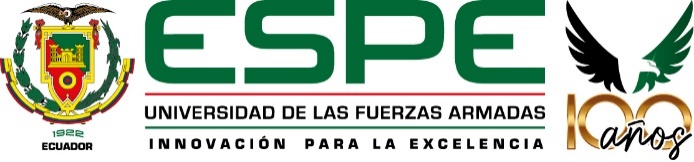 Sensor de medición
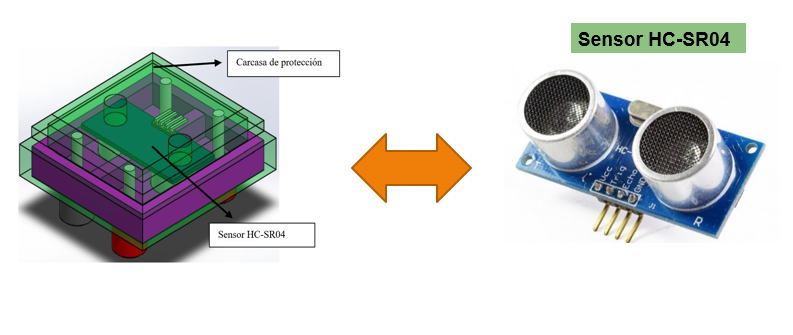 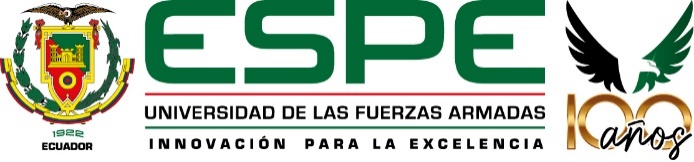 Consideraciones iniciales antes de la instalación del equipo.
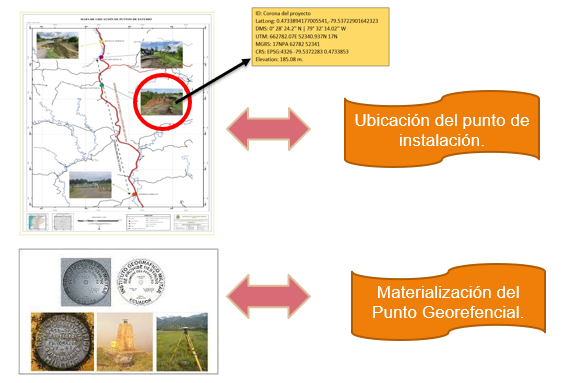 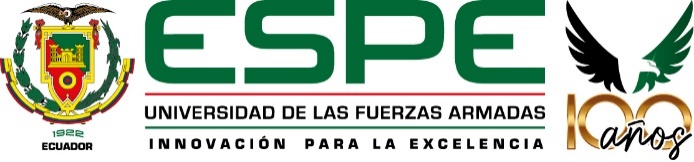 Parámetros por medir y controlar con el asentómetro.
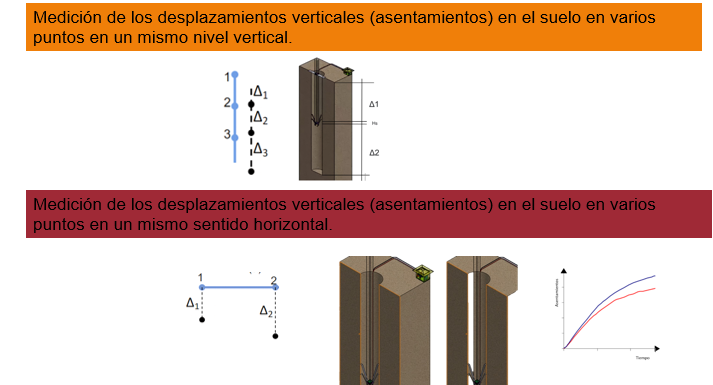 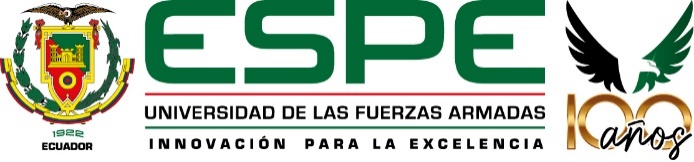 Presupuesto y costos del suministro e instalación del asentómetro.
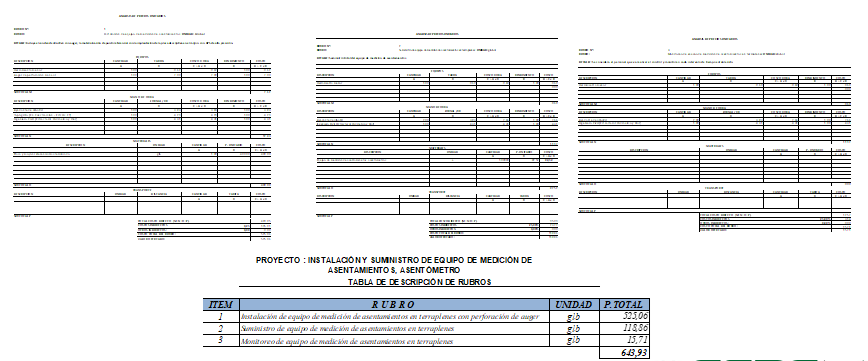 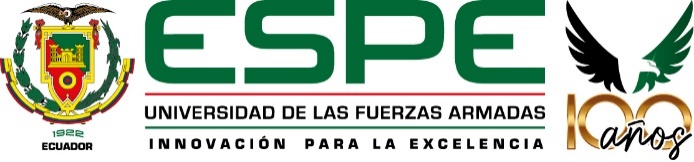 Conclusiones
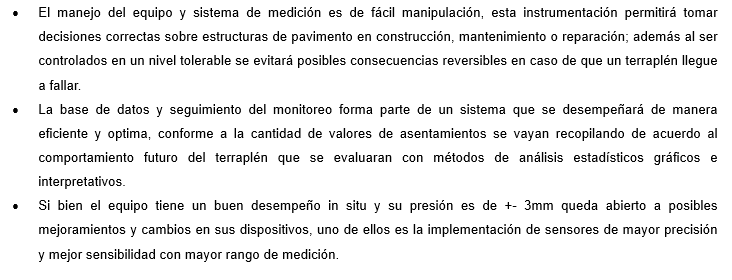 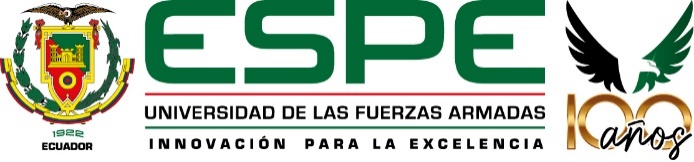 Recomendaciones
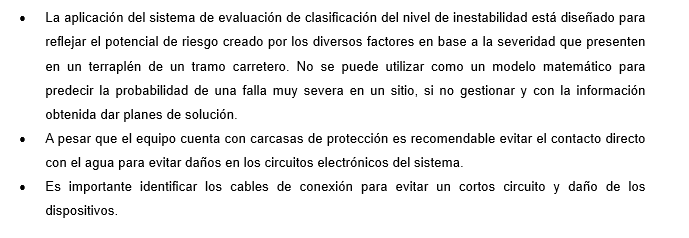 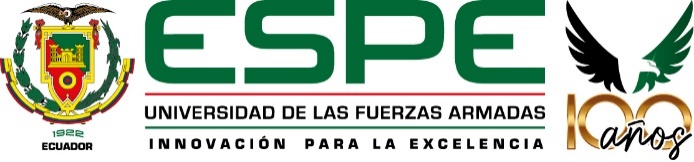